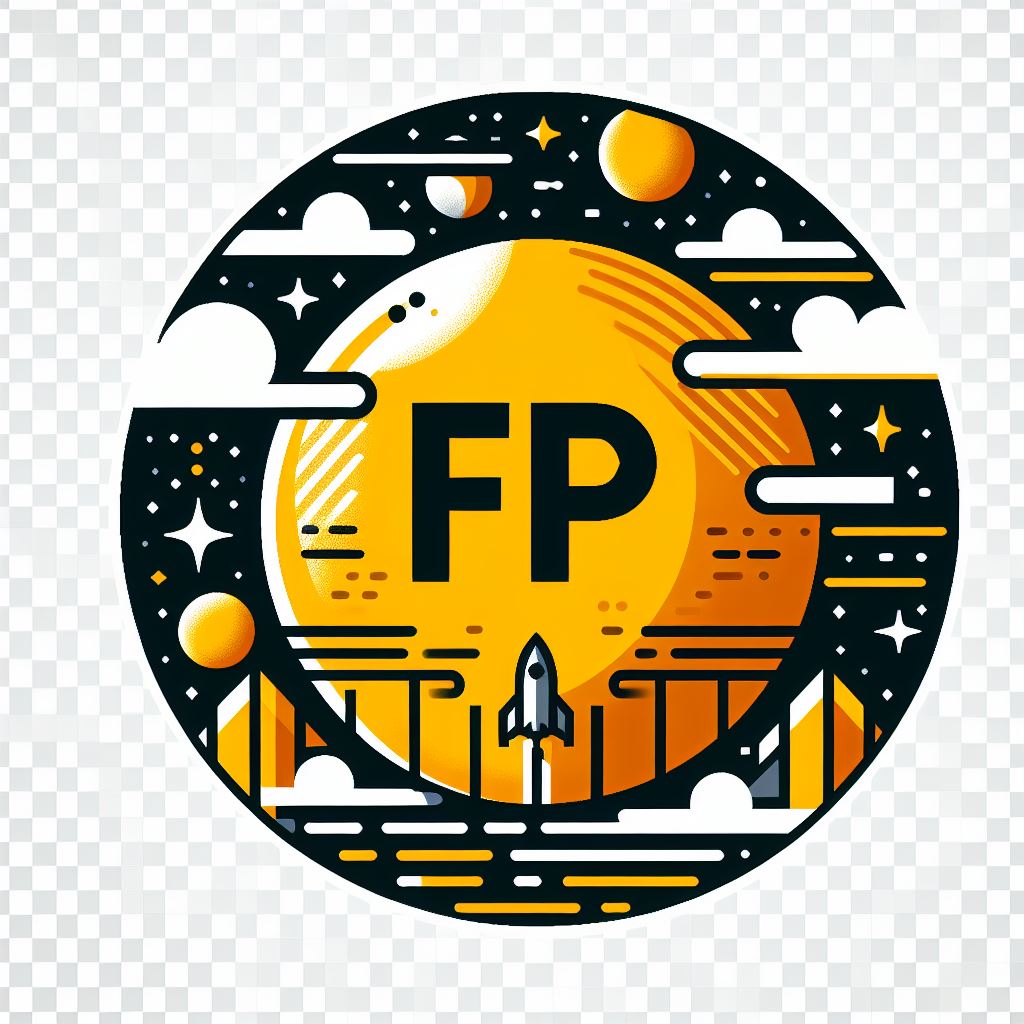 Emergencias en trabajos en presencia de tensión eléctrica
Prevención de riesgos eléctricos
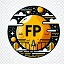 Plan de emergencias. Personal de intervención.
El documento es un plan de emergencias para la intervención en caso de accidentes eléctricos. Define los objetivos, el personal de intervención y sus funciones, y los procedimientos de intervención en caso de emergencias eléctricas.
Los objetivos del plan son establecer un plan de emergencias, definir el personal de intervención y sus funciones, y establecer los procedimientos de intervención en caso de emergencias eléctricas.
El personal de intervención está formado por el jefe de intervención, el equipo de intervención y el personal de apoyo.
Las funciones del jefe de intervención son coordinar la intervención, evaluar la situación, tomar las decisiones oportunas, asegurar la seguridad, solicitar recursos e informar a las autoridades.
Las funciones del equipo de intervención son realizar las tareas de rescate y atención a los heridos, desconectar la fuente de alimentación eléctrica, asegurar la zona de la emergencia, prestar primeros auxilios y trasladar a los heridos a un centro hospitalario.
Las funciones del personal de apoyo son apoyar al equipo de intervención, proporcionar los recursos necesarios e informar a la población.
El procedimiento de intervención en caso de emergencias eléctricas se divide en cuatro partes: contacto con la fuente de alimentación eléctrica, quemaduras eléctricas, electrocución e incendio eléctrico.
En caso de contacto con la fuente de alimentación eléctrica, se debe desconectar la fuente, utilizar equipos de protección individual adecuados y utilizar técnicas de rescate adecuadas.
En caso de quemaduras eléctricas, se debe enfriar la quemadura con agua fría, cubrir la quemadura con un vendaje estéril y trasladar al herido a un centro hospitalario.
En caso de electrocución, se debe realizar la RCP, utilizar un desfibrilador y trasladar al herido a un centro hospitalario.
En caso de incendio eléctrico, se debe utilizar extintores adecuados para apagar el incendio, evacuar a las personas de la zona del incendio y solicitar la ayuda de los bomberos.
www.todofp.pro
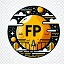 Accidentes. Protección del accidentado. Valoración del accidente. Solicitud de ayuda.
El HTML proporcionado contiene información sobre accidentes eléctricos, cómo proteger al accidentado, valorar el accidente y solicitar ayuda.
Accidentes:
Los accidentes eléctricos son aquellos en los que la corriente eléctrica es la causa directa o indirecta del daño sufrido por la persona.
Protección del accidentado:
Asegurar la zona: Desconectar la corriente eléctrica y aislar los cables.
Valorar el estado de la víctima: Comprobar si está consciente, si respira y si tiene pulso.
Realizar la reanimación cardiopulmonar (RCP) si la víctima no está consciente y no respira.
Llamar al 112 para solicitar asistencia médica.
Proporcionar información al personal sanitario sobre el accidente.
Valoración del accidente:
Identificar los peligros eléctricos presentes en la zona del accidente.
Determinar las causas del accidente, incluyendo factores humanos y técnicos.
Recomendar medidas preventivas para evitar que se repita el accidente.
Solicitud de ayuda:
Llamar al 112 en caso de accidente eléctrico.
Solicitar asistencia médica si la víctima está inconsciente y no respira.
Solicitar ayuda a la empresa, que debe contar con un plan de emergencia para hacer frente a este tipo de accidentes.
www.todofp.pro
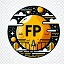 Primeros auxilios: Criterios básicos de actuación. Coordinación de la intervención.
Criterios básicos de actuación:
Evaluar la situación y llamar al 112
Aplicar primeros auxilios básicos
Mantener la distancia de seguridad
No tocar al trabajador
Aislar la fuente de alimentación
Coordinación de la intervención:
El designado de seguridad coordina la intervención
El equipo de intervención está formado por bomberos, policía y médicos
Es importante mantener una comunicación clara y efectiva
Procedimiento de actuación:
El designado de seguridad evalúa la situación y llama al 112
El equipo de intervención llega y se hace cargo de la situación
El equipo de intervención aplica primeros auxilios básicos
El trabajador accidentado es trasladado al hospital
El designado de seguridad informa al personal de la empresa y se asegura de que se tomen medidas para evitar que vuelva a ocurrir
www.todofp.pro
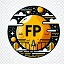 Técnicas de reanimación, cohibición de hemorragias, inmovilizaciones y vendajes.
El HTML proporciona instrucciones detalladas sobre cómo realizar técnicas de reanimación, cohibición de hemorragias, inmovilizaciones y vendajes.
Reanimación:
Respiración boca a boca:
Colocar a la víctima boca arriba sobre una superficie dura y plana.
Inclinar la cabeza de la víctima hacia atrás y levantar su barbilla.
Cubrir la nariz con una mano y la boca con la otra.
Soplar dos respiraciones rápidas en la boca de la víctima.
Comprobar el pulso de la víctima durante 10 segundos.
Si la víctima no tiene pulso, comenzar la RCP.
RCP:
Colocar las manos entrelazadas sobre el pecho de la víctima, con el talón de una mano sobre el esternón y la otra mano sobre la primera.
Empujar hacia abajo sobre el pecho de la víctima entre 30 y 32 veces a un ritmo de 100 a 120 compresiones por minuto.
Después de 30 compresiones, dar dos respiraciones rápidas de boca a boca.
Continuar la RCP hasta que llegue el personal de emergencias.
Cohibición de hemorragias:
Hemorragia arterial:
Colocar un torniquete por encima de la herida.
Apretar el torniquete hasta que la hemorragia se detenga.
Asegurar el torniquete en su lugar.
Hemorragia venosa:
Elevar la extremidad afectada por encima del nivel del corazón.
Aplicar presión directa sobre la herida.
Colocar un vendaje apretado alrededor de la herida.
Inmovilizaciones:
Fractura de hueso:
Inmovilizar la articulación por encima y por debajo de la fractura.
Utilizar una férula o un cabestrillo para inmovilizar la extremidad.
Trasladar a la víctima a un hospital.
Esguince:
Elevar la extremidad afectada por encima del nivel del corazón.
Aplicar una compresa fría en la zona afectada.
Envolver la extremidad afectada con un vendaje elástico.
Vendajes:
Vendaje simple:
Colocar una gasa sobre la herida.
Envolver la gasa alrededor de la herida con una presión firme.
Asegurar el vendaje con cinta adhesiva.
Vendaje en espiral:
Colocar una gasa sobre la herida.
Comenzar a envolver la gasa alrededor de la herida en espiral, superponiendo cada vuelta entre un 50% y un 75%.
Asegurar el vendaje con cinta adhesiva.
Vendaje en ocho:
Colocar una gasa sobre la herida.
Envolver la gasa alrededor de la herida en forma de ocho, cruzando las vueltas en el centro de la herida.
Asegurar el vendaje con cinta adhesiva.
www.todofp.pro
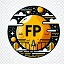 Planes de evacuación.
Planes de Evacuación:
Un plan de evacuación es un conjunto de procedimientos y acciones que se deben seguir en caso de una emergencia en un lugar de trabajo.
El objetivo de un plan de evacuación es proteger la vida y la salud de los trabajadores y minimizar los daños a la propiedad.
Elementos de un Plan de Evacuación:
Mapa de evacuación.
Procedimientos de evacuación.
Responsabilidades de evacuación.
Formación en evacuación.
Prácticas de evacuación.
Emergencias en Trabajos en Presencia de Tensión Eléctrica:
Las emergencias en trabajos en presencia de tensión eléctrica pueden incluir incendios, explosiones, electrocuciones y caídas.
Un plan de evacuación es esencial para proteger a los trabajadores de estos peligros.
Elementos Adicionales de un Plan de Evacuación para Trabajos en Presencia de Tensión Eléctrica:
Procedimiento de bloqueo y etiquetado.
Equipo de protección personal.
Comunicaciones.
Asistencia médica.
Mantenimiento y Revisión del Plan de Evacuación:
Un plan de evacuación debe mantenerse actualizado y revisarse periódicamente para garantizar que sea eficaz y que refleje los cambios en el lugar de trabajo.
www.todofp.pro
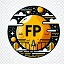 Informes y valoración de daños.
El artículo trata sobre los informes y la valoración de daños en caso de emergencia en trabajos en presencia de tensión eléctrica. Se enfatiza la importancia de realizar un informe detallado del incidente e incluye la fecha, hora, lugar, descripción, personas involucradas, equipos, medidas tomadas, causas y recomendaciones para prevenir futuros incidentes. La valoración de daños incluye daños a personas, equipos, propiedad y medio ambiente. La responsabilidad de las partes implicadas se determina en función de las circunstancias específicas y puede incluir al empleador, fabricante, instalador, operador y trabajador. El artículo concluye que estos informes y valoraciones son esenciales para prevenir futuros incidentes y determinar la responsabilidad, mejorando así la seguridad de los trabajadores y reduciendo el riesgo de accidentes.
www.todofp.pro
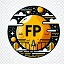 Sistemas de comunicación.
La comunicación es esencial en emergencias en trabajos en presencia de tensión eléctrica.
Hay diferentes tipos de sistemas de comunicación: radio, teléfono, señales manuales y señales audibles.
Los sistemas de comunicación por radio son comunes y permiten a los miembros del equipo mantenerse en contacto.
Los sistemas de comunicación por teléfono también se pueden usar, pero los móviles pueden no funcionar en áreas con alta tensión.
Los sistemas de comunicación por señales manuales y audibles son sencillos y eficaces.
Consejos para comunicarse eficazmente: ser claro, hablar despacio y en voz alta, usar señales manuales y audibles, mantenerse en contacto con el supervisor y no comunicarse con personas no autorizadas.
Una comunicación clara es esencial para garantizar la seguridad de todos los miembros del equipo.
www.todofp.pro